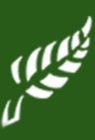 Farnborough Primary School’s story writing day!
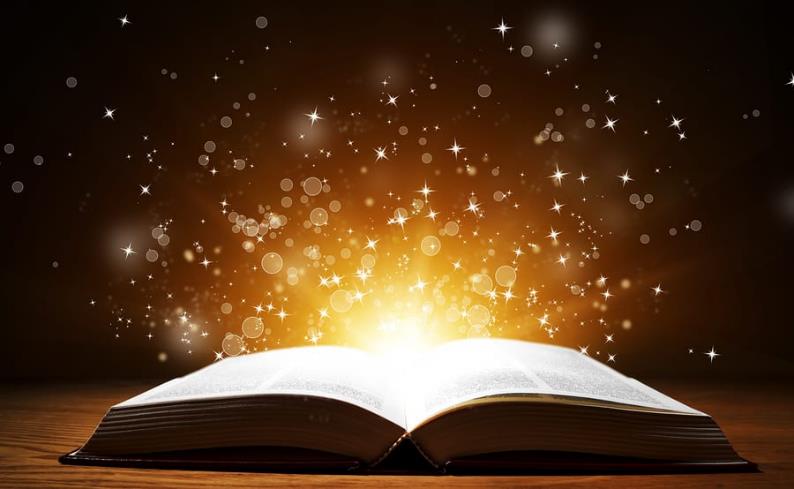 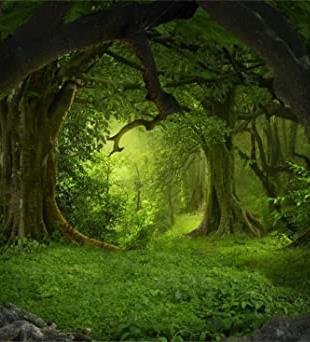 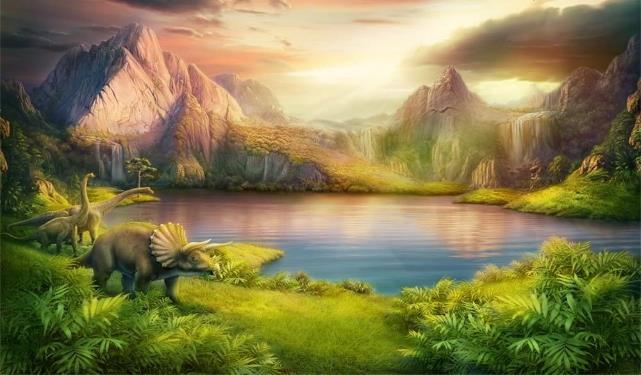 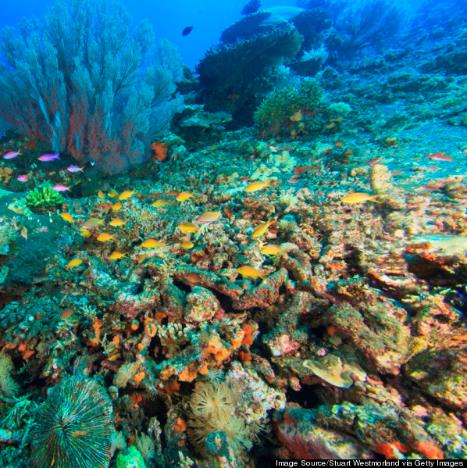 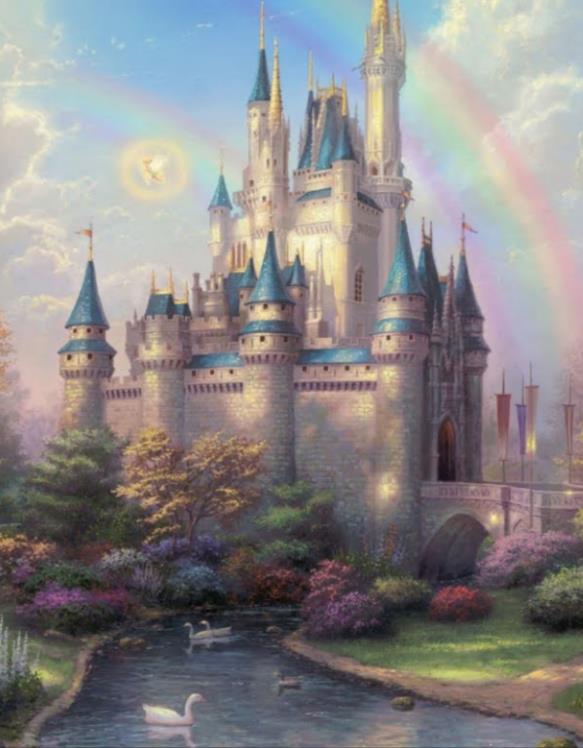 If you had a magic pen, where would you go?
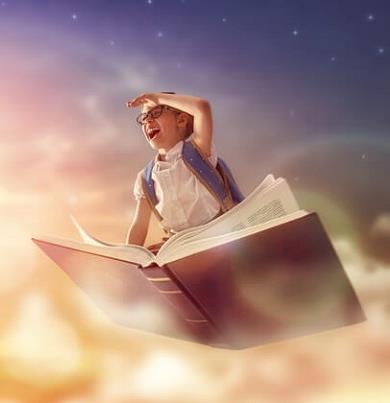 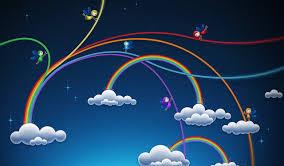 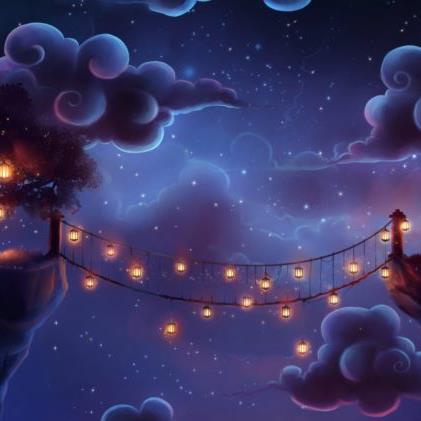 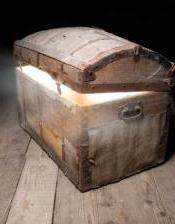 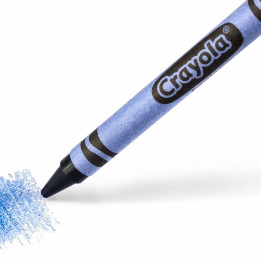 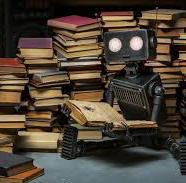 Make a list of all of the magical places you might travel to with your magic crayon.
Just like the children in our story you are going to draw your own adventure today.
Make a mind map of all of your ideas.
How will your adventure start?
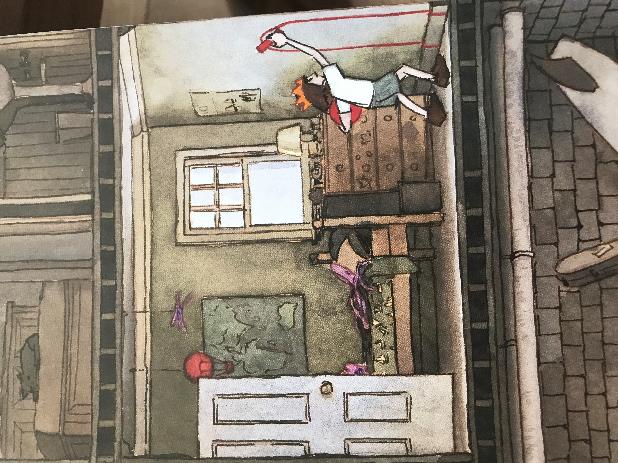 Mind map some of the ideas you could take from the story.
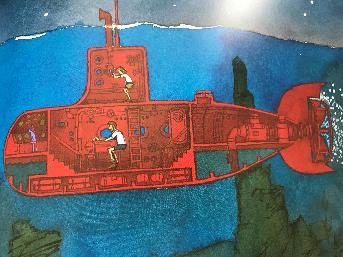 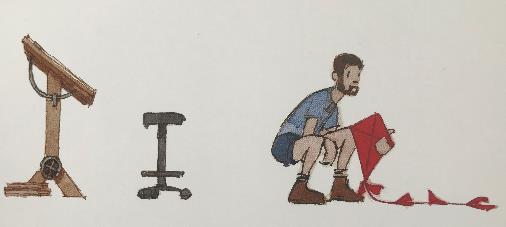 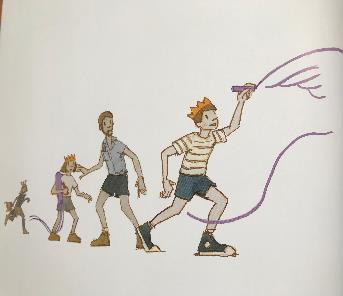 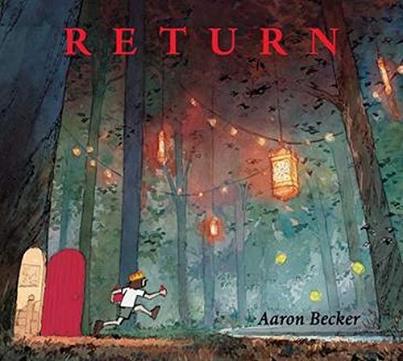 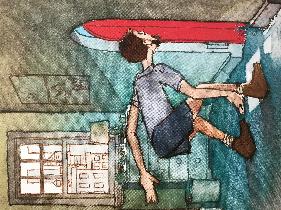 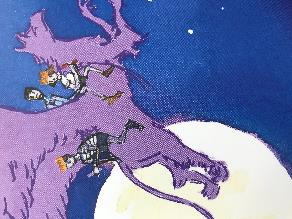 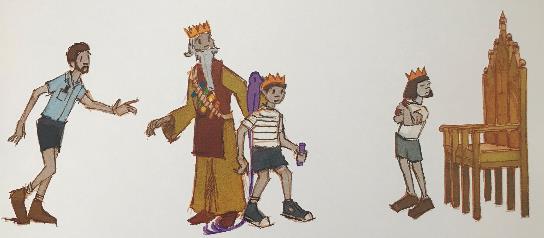 How can you tell different between what the children have created and what is real?
What is the important relationships within the book? Is this more than just an adventure story?
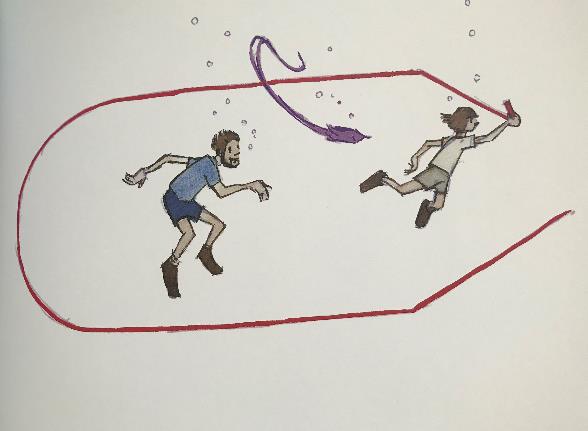 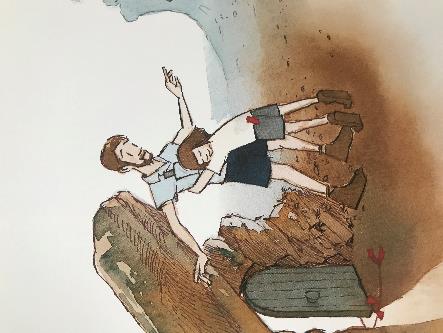 Create a story path for your adventure.

Things to think about:
Characters
Setting
The problem
How it will be resolved?
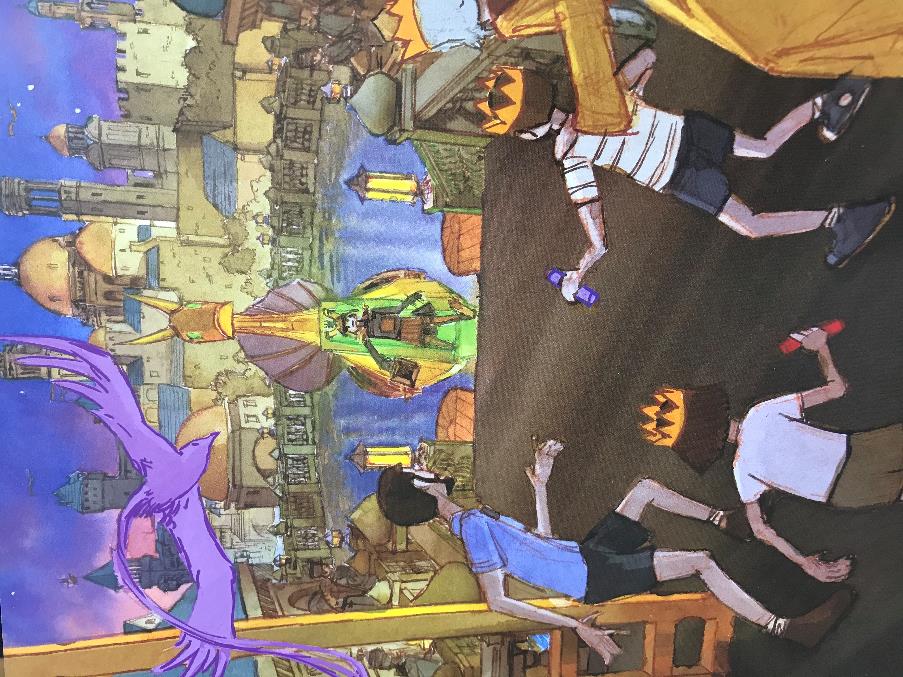 Steps in the adventure
The problem
The start and the characters.
Resolution to the problem
The plan
Now you are ready to begin your adventure.
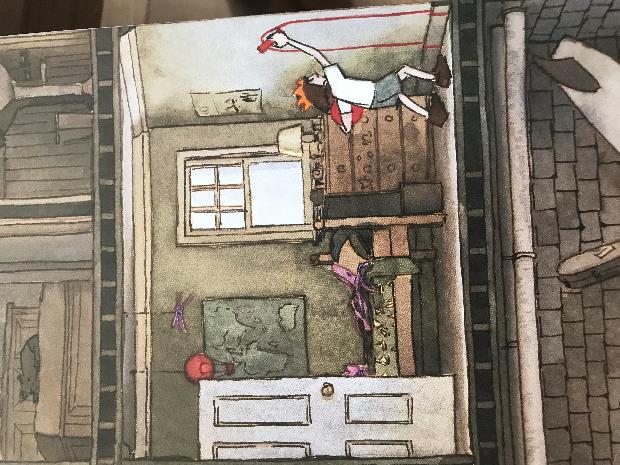 Now. you are ready to start writing your adventure using your story path to help you.
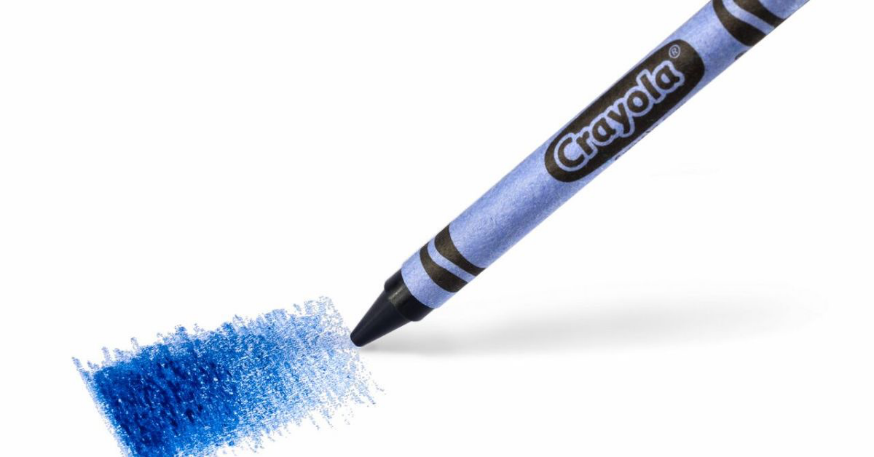 Here is some vocabulary to help you with your word choices.
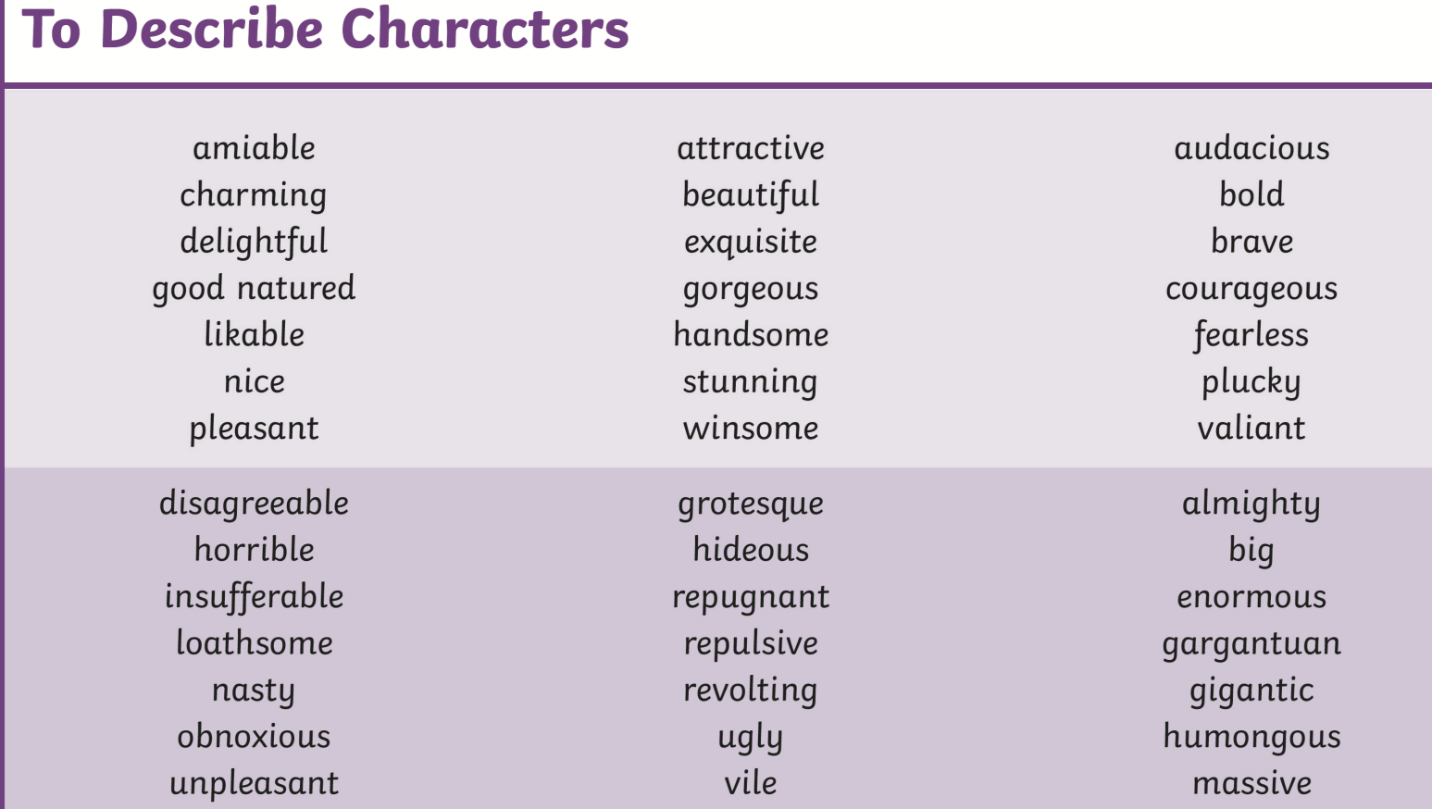 Here is some vocabulary to help you with your word choices.
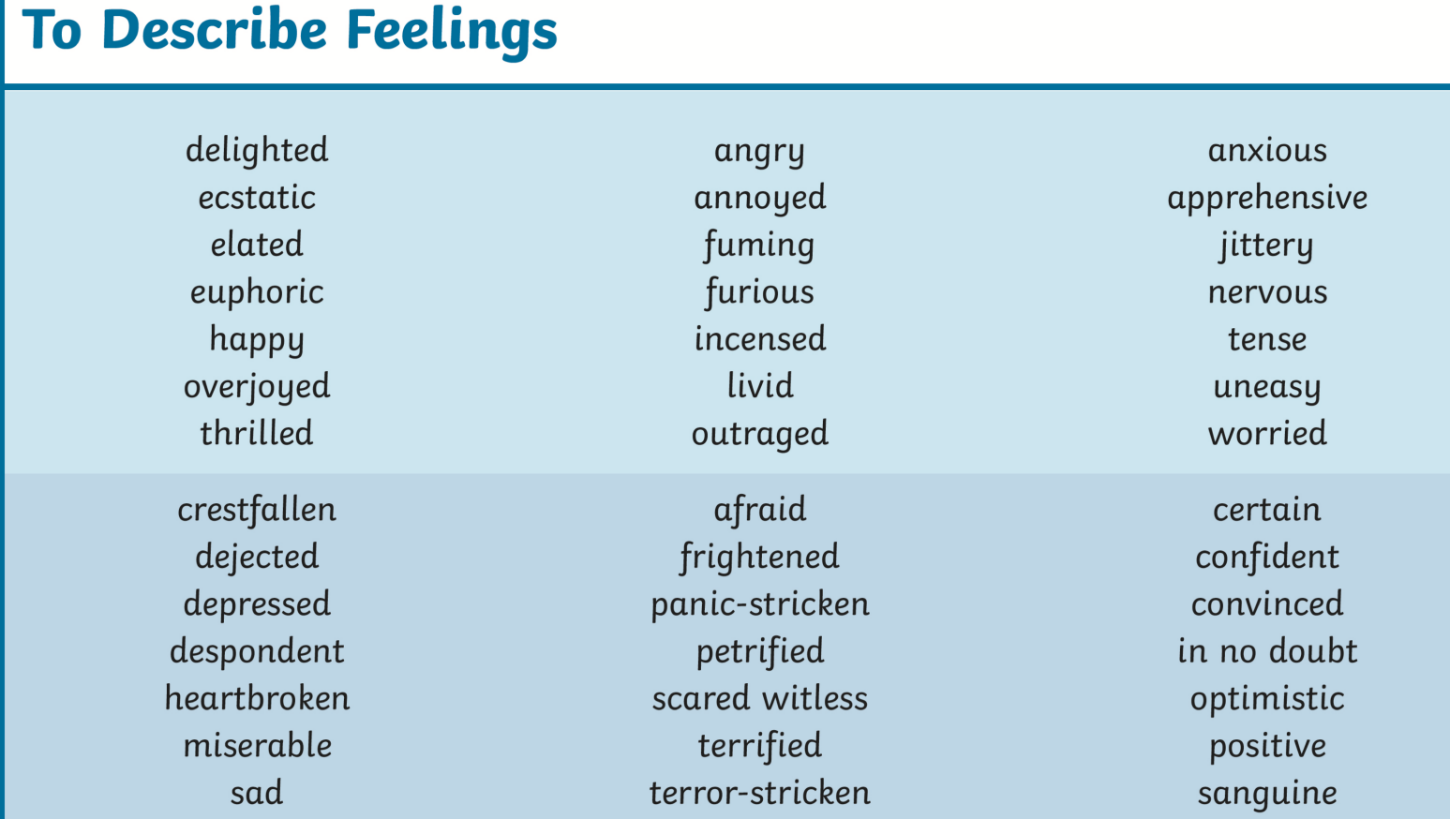 Here is some vocabulary to help you with your word choices.
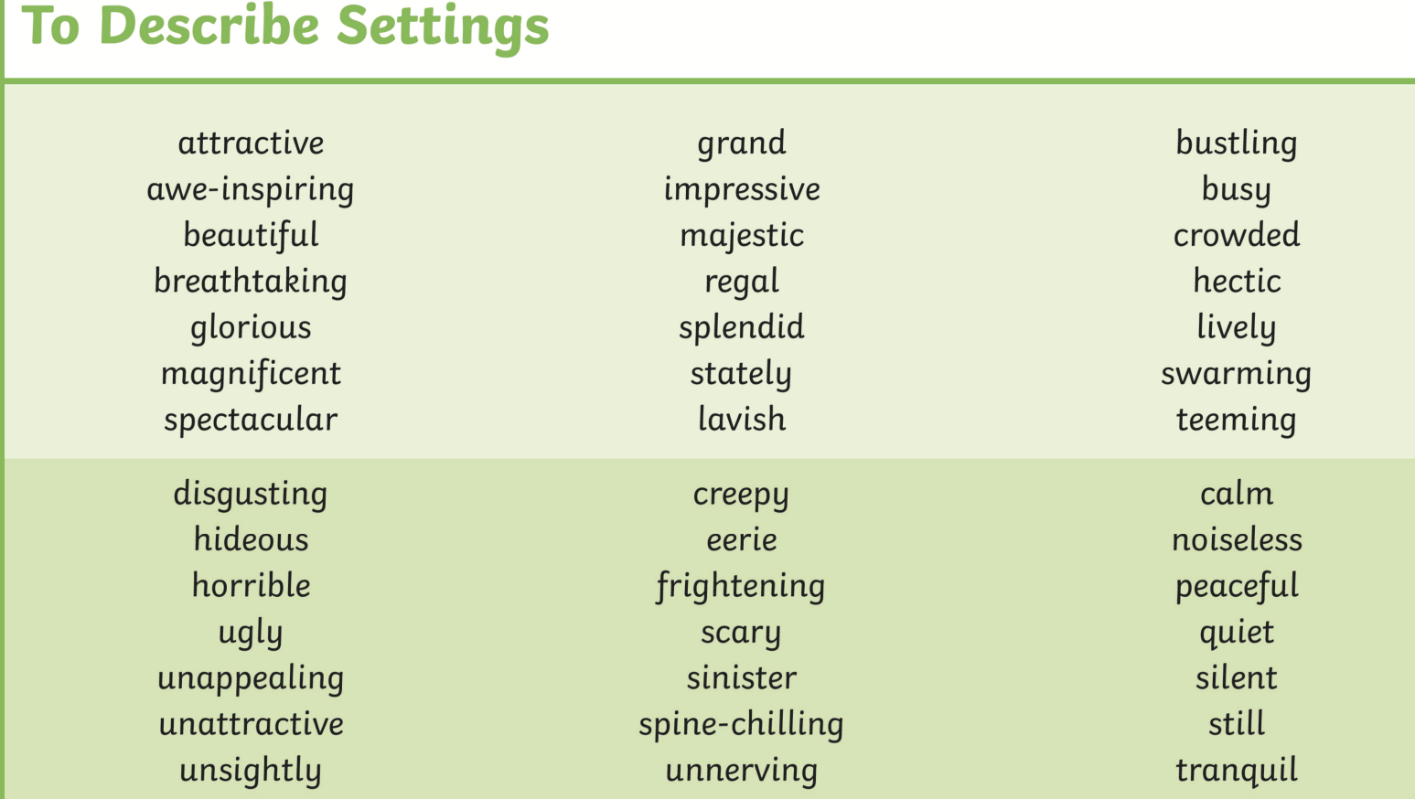 Here is an adventure story writing toolkit.
Create suspense in the build up
A resolution
A dilemma or problem
Show not tell
Reveal the character’s thoughts – He hoped that he would find his way home.
Vocabulary choices
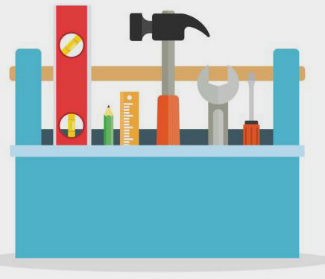 Short punchy sentence
Dramatic connectives – in an instant, without warning, out of the blue
Rhetorical questions
Empty words – something, somebody
Powerful verbs – crept, grabbed, smothered
Can you include…
Pick out unusual details to bring the setting alive.
Similes
Cliff hanger questions
Metaphors
Slow the action by using sentences of three and drop in clauses.
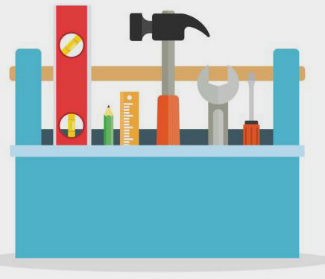 Onomatopeia
Prepositions
Show the setting through the character’s eye’s
Expanded noun phrases to add intriguing details
Describe the change in  weather to create atmosphere
Dialogue showing how the character is feeling
Let’s meet the author. 

https://www.storybreathing.com/free-virtual-school-visit/
Just like Aaron Becker we are going to try and create a scene from our story through Junk modelling. 

You can create a scene from your story or from Journey it is up to you, but we would love to see photos of you models. 

Alternatively, there are slides at the end of this presentation to help with some drawing ideas.
Here is some ideas to get you started.
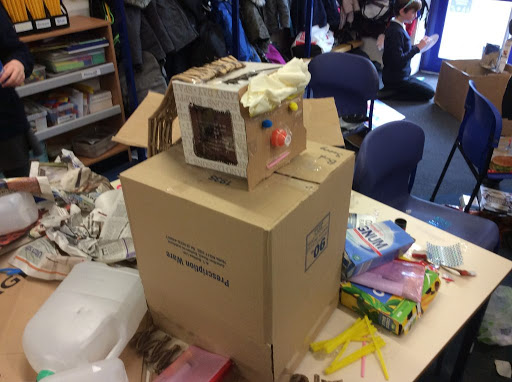 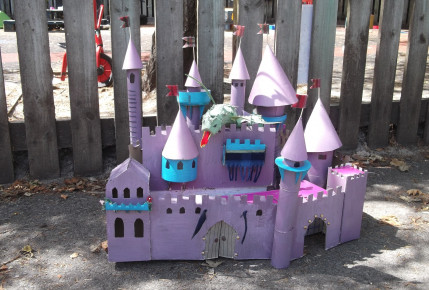 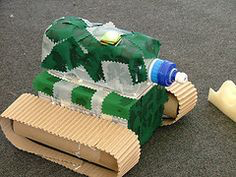 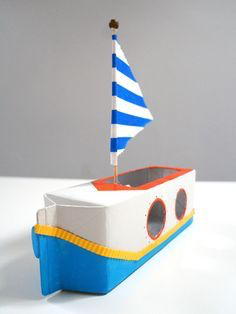 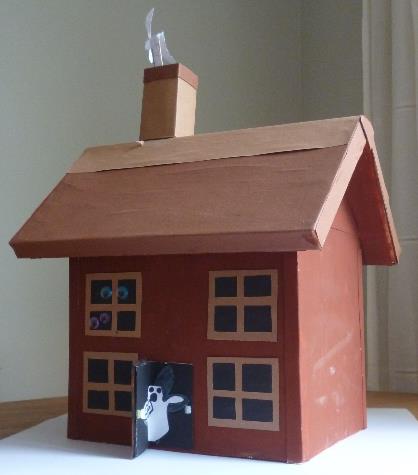 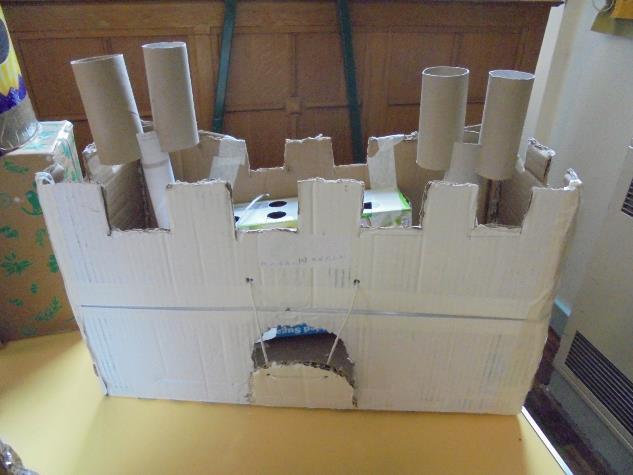 Can you use the images on the slides to help you create some artwork for you stories?

You don’t have to use them all, pick the ones that will work with your story or use them to inspire you own artwork.
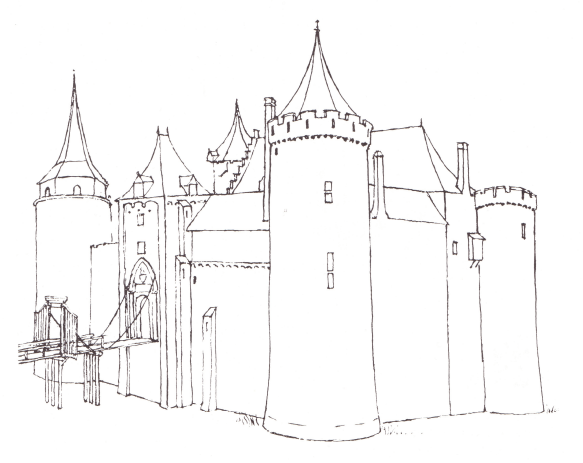 Who lives in the castle? 
Do they keep animals?
Can you draw them so we can see?
You were secretly following someone when they disappeared through this archway. You aren't sure what's on the other side so you tiptoe up the step and peer through.
Draw or paint what you see through the archway.
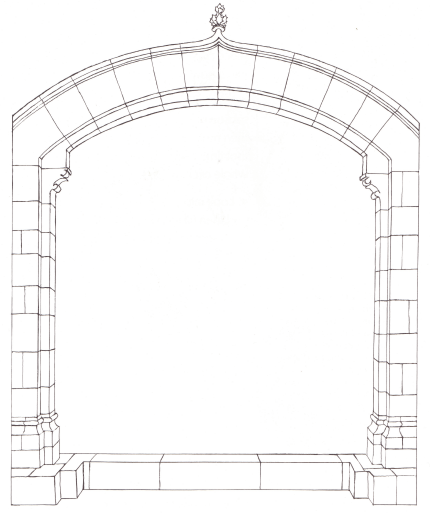 What do you see through the archway?
Is there anything on the step, draw what you see?
Suddenly, something makes you look up...what do you see above the archway?
You are right at the top of the castle, looking out: what can you see? Clouds, stars, rooftops? What is the weather like?
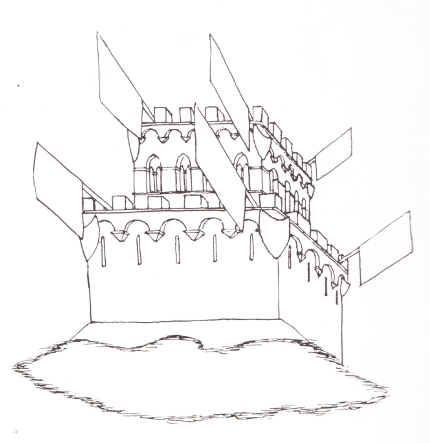 Who lives in this magical castle floating in the sky? 
What is on the flags?
What do you see below the castle? Clouds? S​tars? Rooftops?
You saw a city that you had ​never seen before, with streets full of water and strange wonderful buildings. Draw in as much as possible of what you see. Who is  in the boat and where is it going?
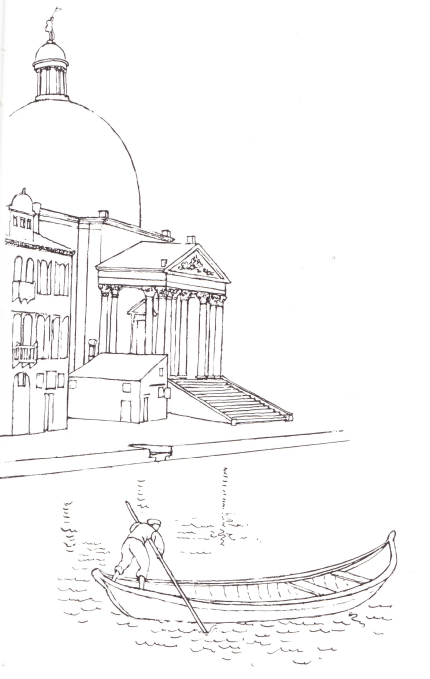 What else can you see in this strange wonderful, watery city?
Who is in the boat and where is going?
The castle is on an island, draw in the water and an upside down picture of the castle reflected in it.
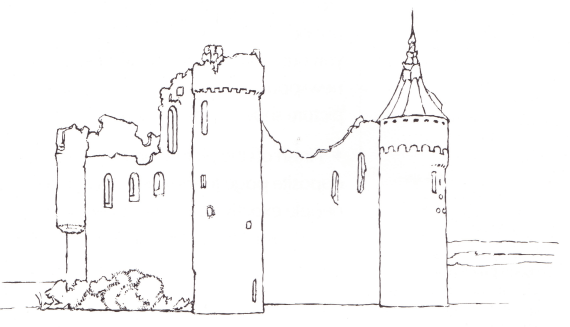 Is there anything or anybody in the water? Draw them with their reflections, if you can.
Something extraordinary just happened and you saw it all!
Draw a picture showing the whole story................
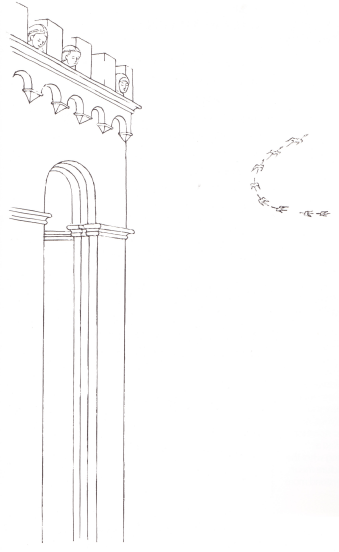 What have you seen?

Where is it happening?

Who is involved?